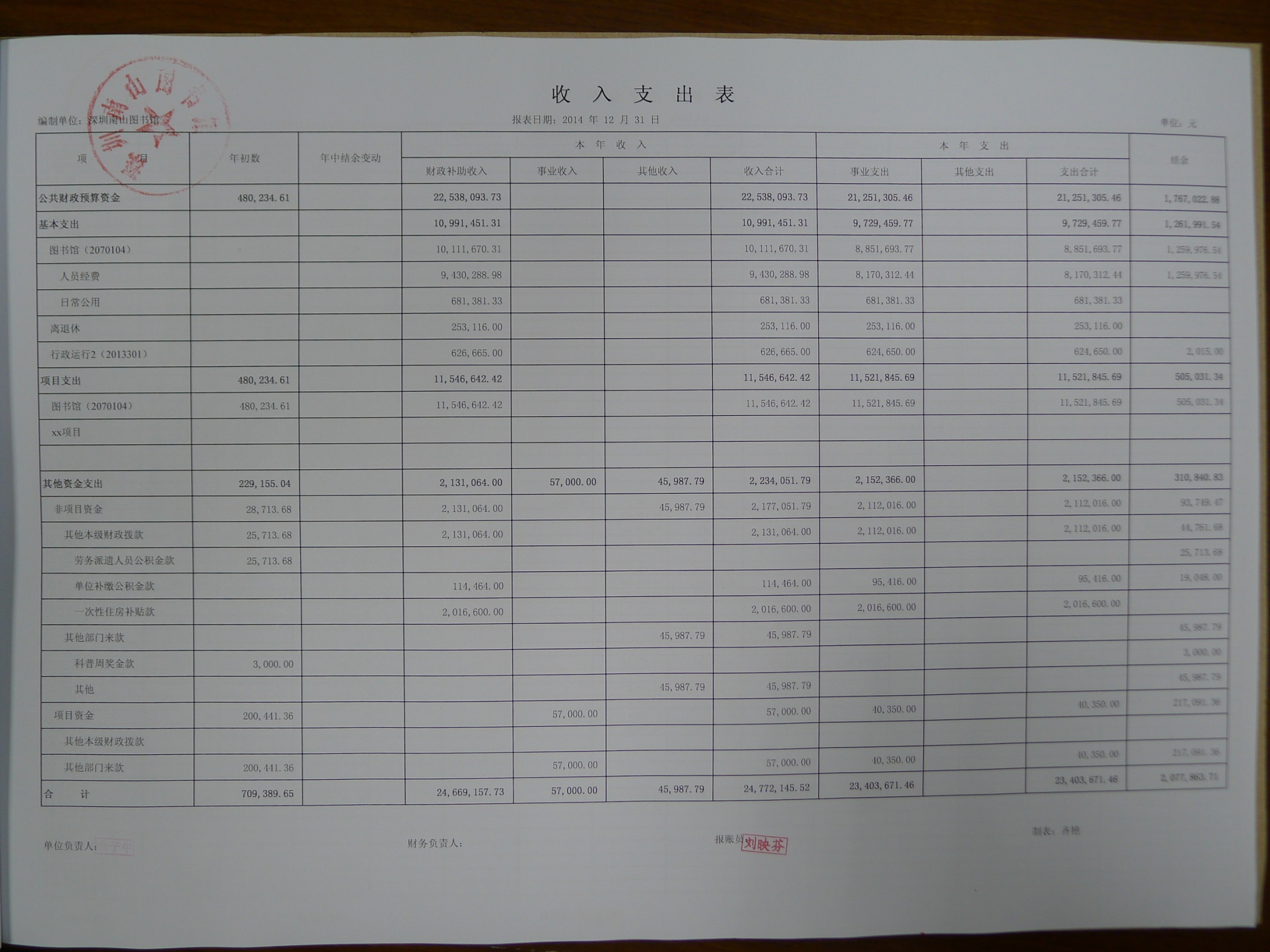 2014年收入支出表